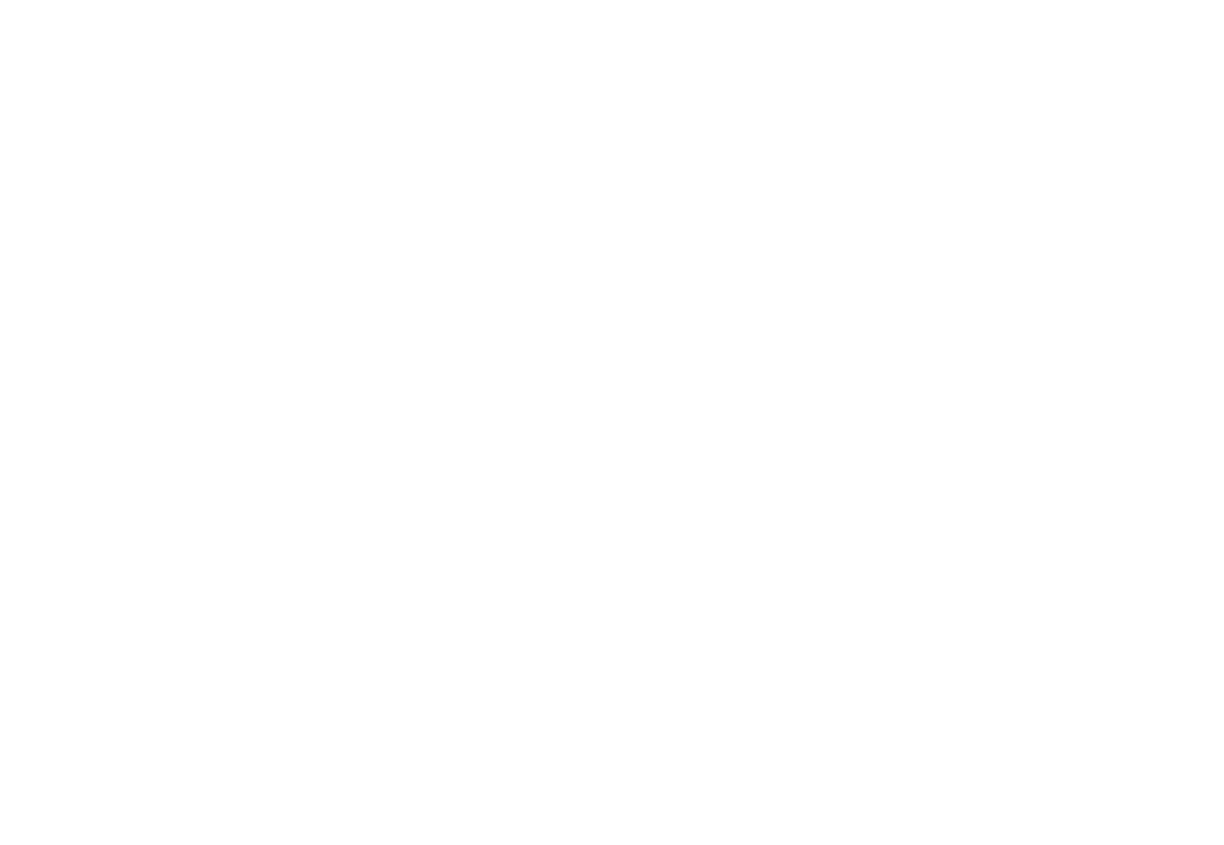 Visualising carbon 
in the design and delivery of buildings - a review of the evidence


Luke Gooding and Sonja Oliveira
ICARB Conference – Edinburgh September 2023
PRESENTATIONCONTENTS
Aim
Research Problem
2
Approach
Empirical Setting and Method
4
Findings
Implications
Carbon Artifacts
2022-2024
ESRC (540K) Carbon Artifacts: a socio-material approach to low and net zero carbon building design from concept to handover
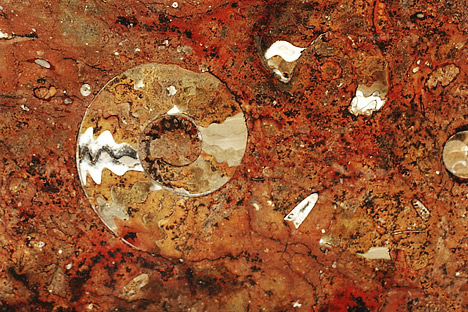 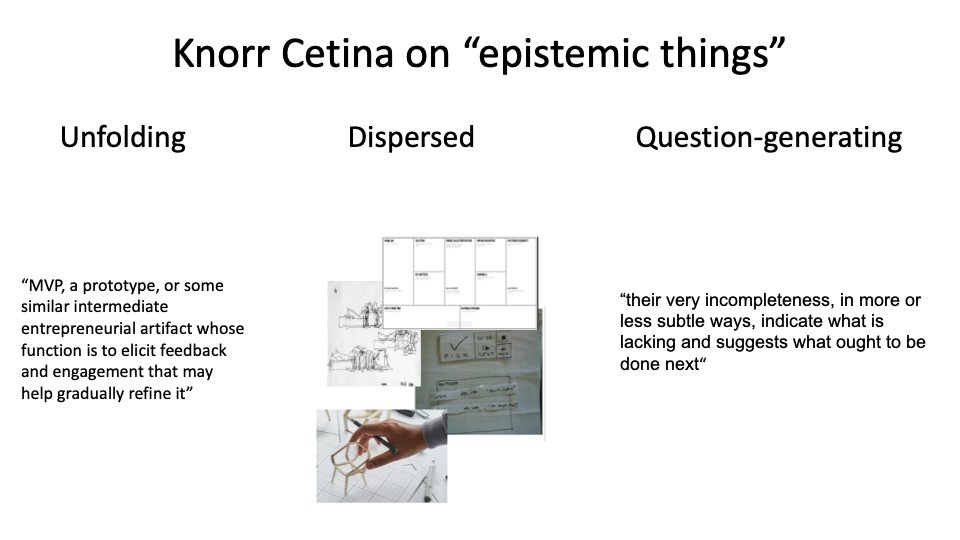 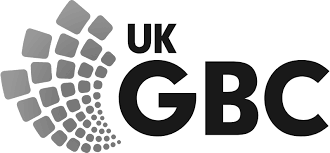 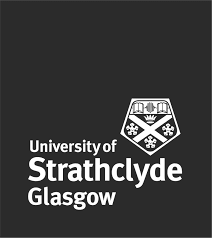 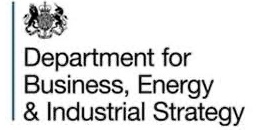 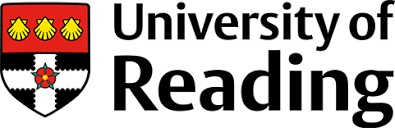 + multiple built environment professionals
Proliferation of Decarbonisation Guides
Aim
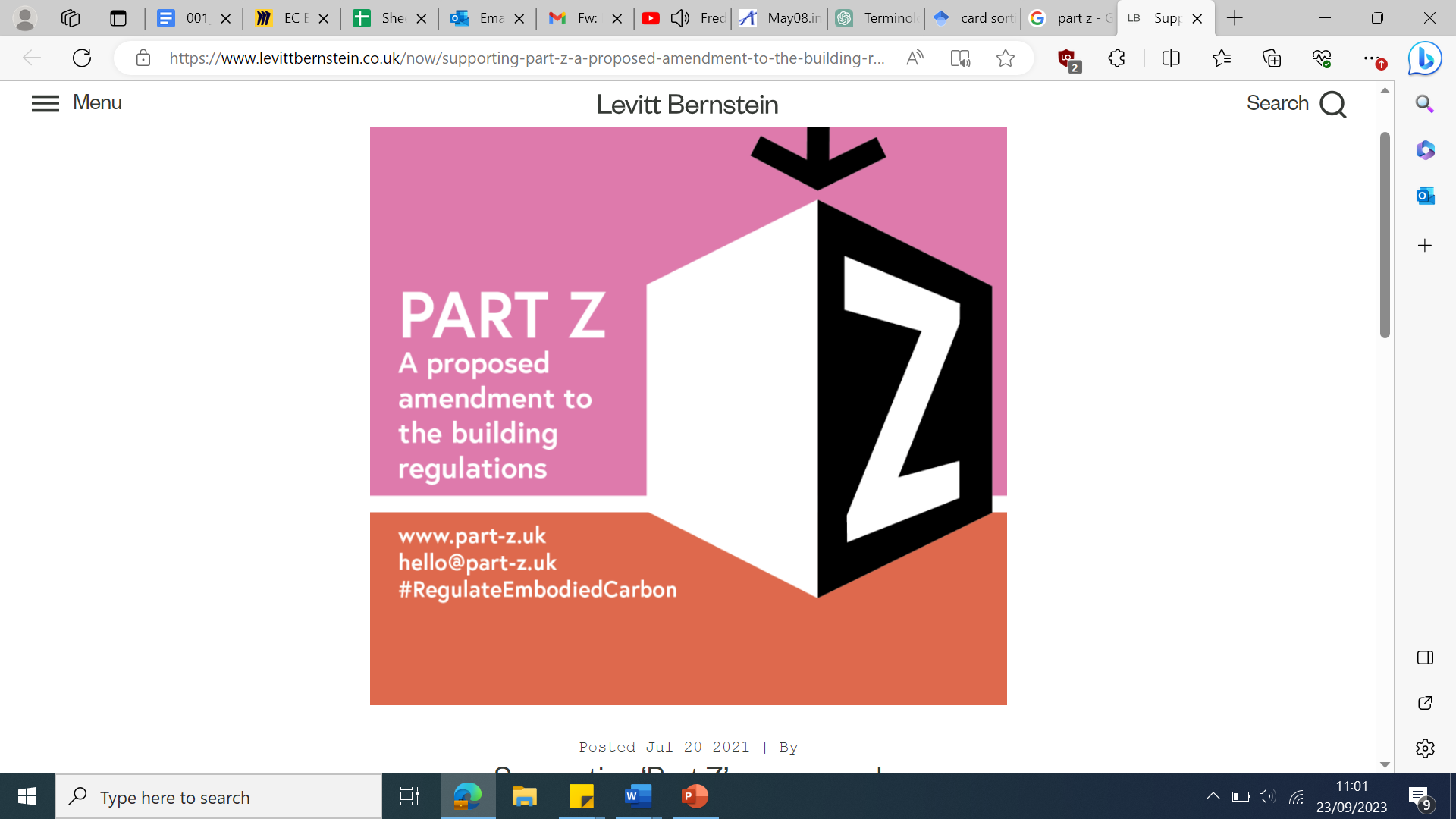 BREEAM
CIBSE TM52
Passivhaus
to provide a review of carbon reduction, low carbon or carbon overall is represented
in published research on low carbon/net zero or energy efficient design and delivery of buildings
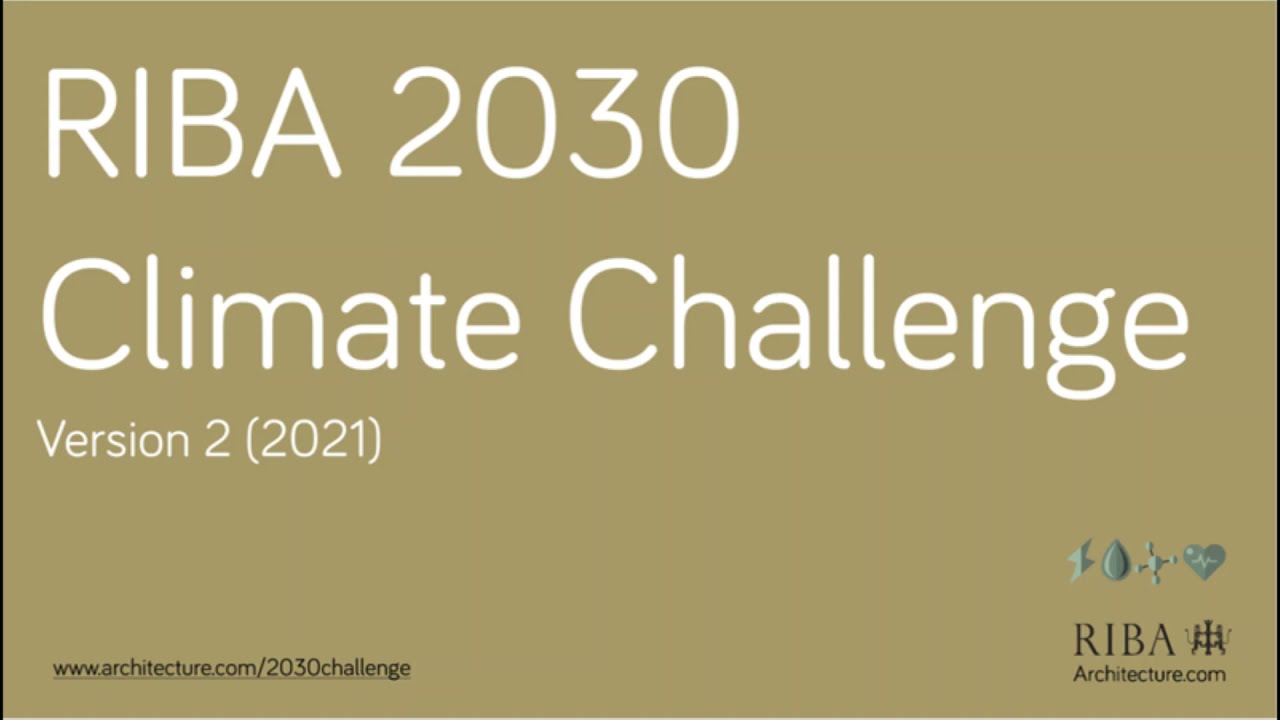 LETI
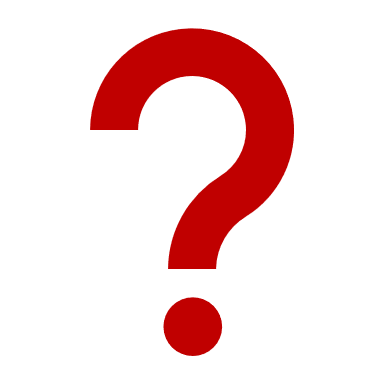 WLCN
SAP
Wired Score
RIBA 2030
Climate Challenge Standard
CIBSE TM54
RICS
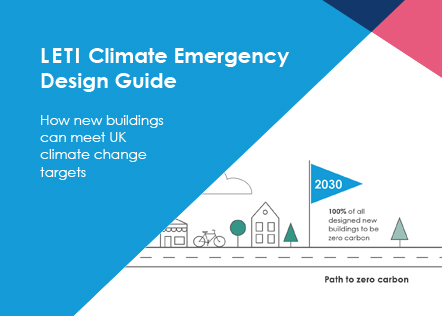 NABER
FitWel
UKGBC
EPC
HAPPI
Part L
Assessment
Target
(He and Prasad, 2022; Prasad et al., 2023; Satola, et al., 2022).
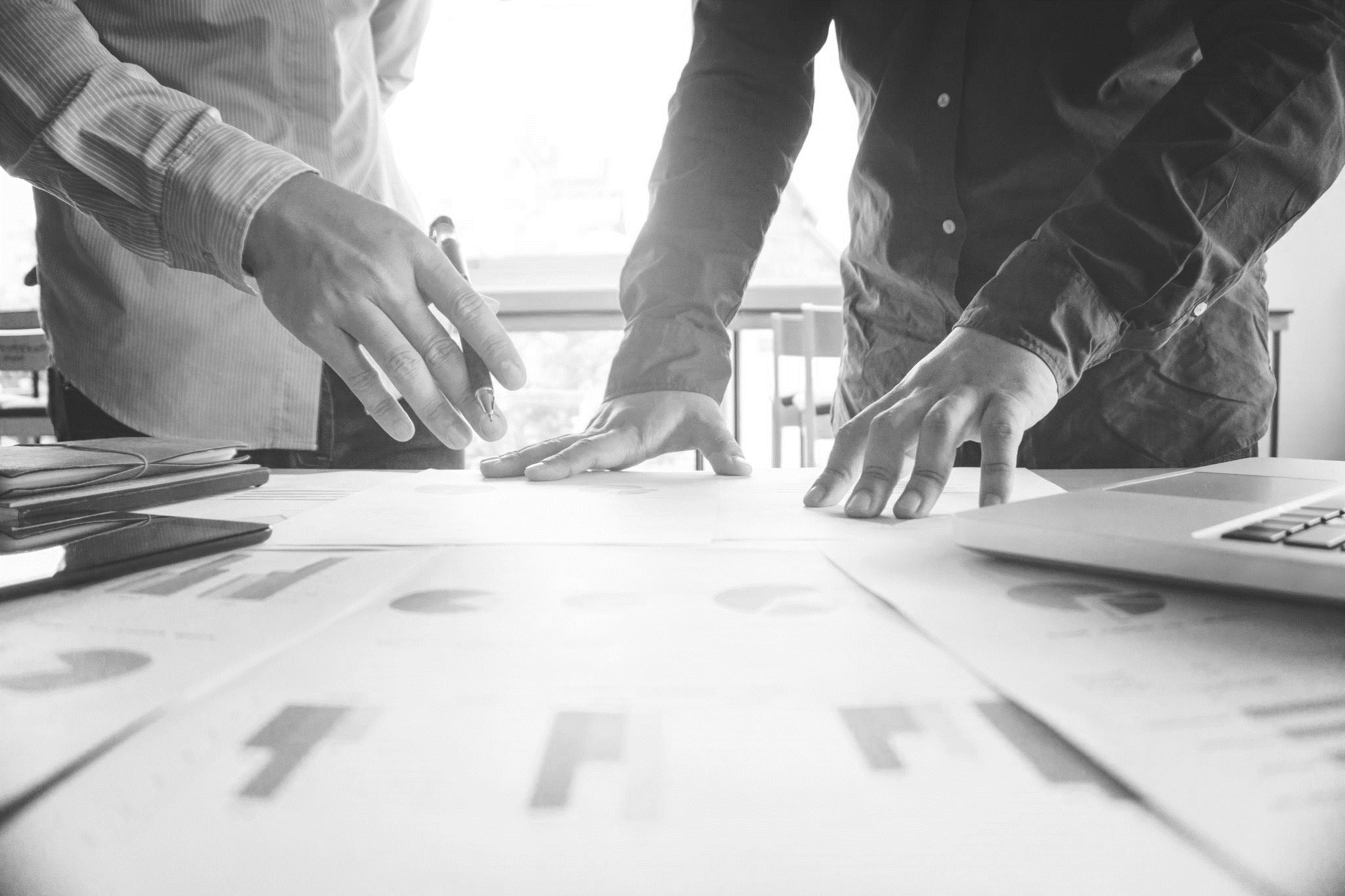 RESEARCH PROBLEM?
Although new research is beginning to examine how design professionals visualise energy in buildings (Oliveira et al., 2023), there have been no analytical accounts or reviews of visual practices emerging for carbon reduction in design. 

This is problematic as the design of buildings is characterised by a reflective, tacit, and highly visual design practice + as understandings of carbon reduction/low carbon become taken for granted and visually ingrained
APPROACH
Semi-Systematic, Narrative Literature Review Approach (Anthony, 2023; Vågerö and Zeyringer, 2023).
Including
International Studies
Empirical Studies
Case Studies
Theoretical Frameworks
Conceptual Discussions
Time frame: The last 5 Years
Built Environment Literature
Exploring Contextual and Conceptual dimensions and how visual representations are employed to address carbon reduction in real-world settings
METHODS
Searching via Key Words
Net-zero visualisation
Net-zero representation
Carbon representation
Carbon visualisation
Carbon representation
Stage 1 (Abstract Screening) : 1112 Article
Stage 2 (Full Article Screening) : 116 Article
Analysis Phase 1: Exploring Themes
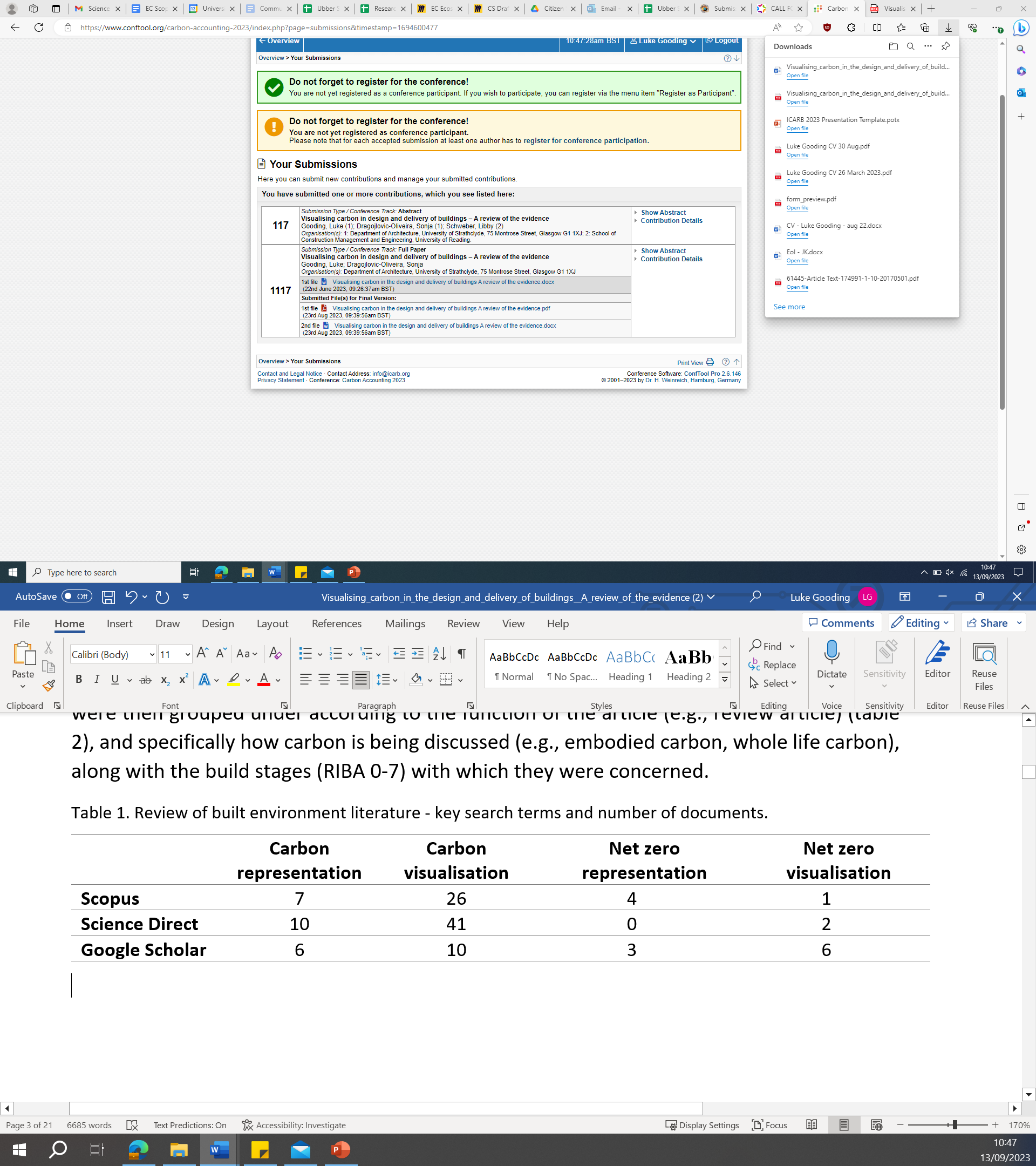 Representation approaches
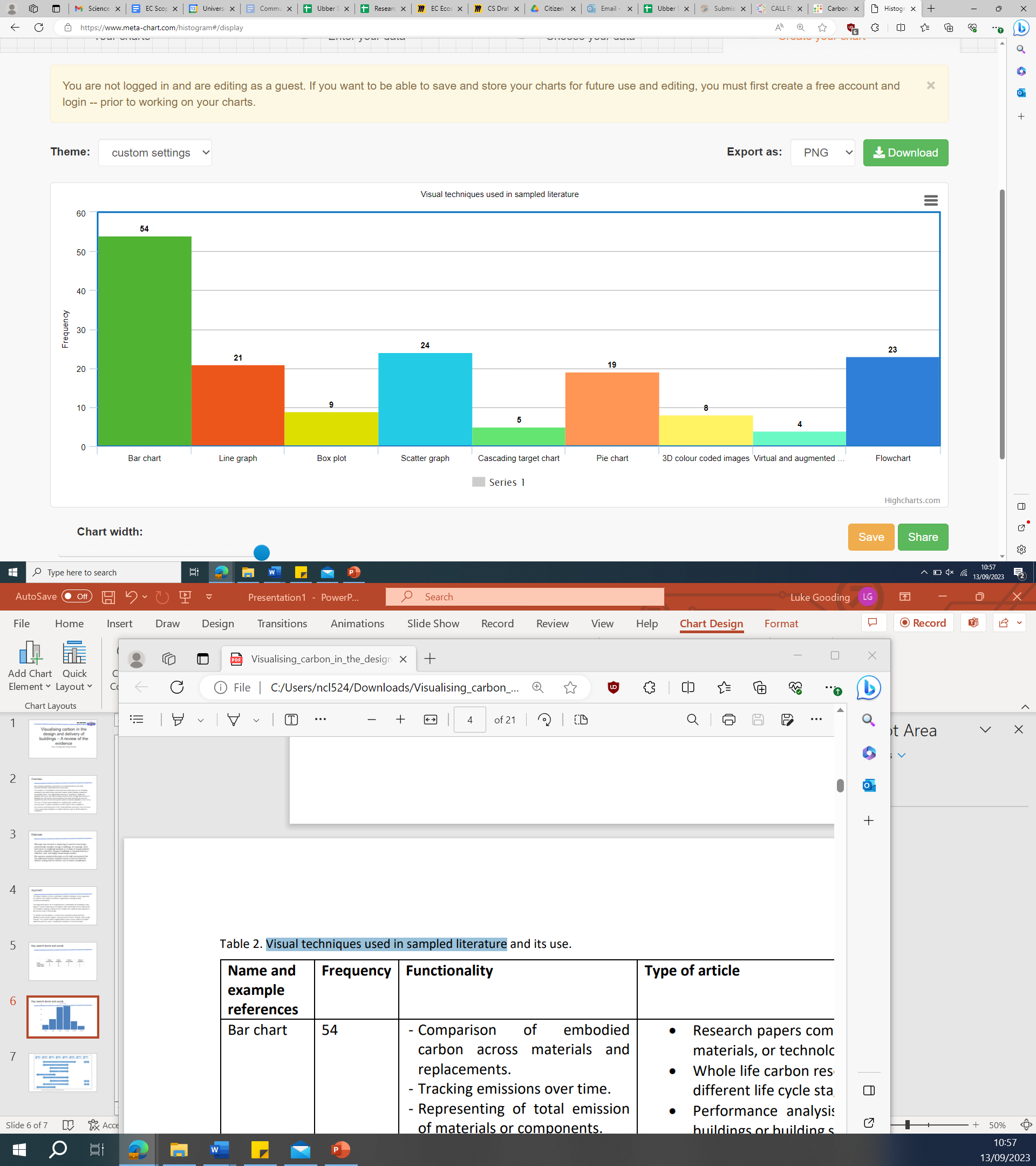 FINDINGS
Impacts and Comparisons
Focus on conveying 
Impacts of emissions or interventions –mostly over time
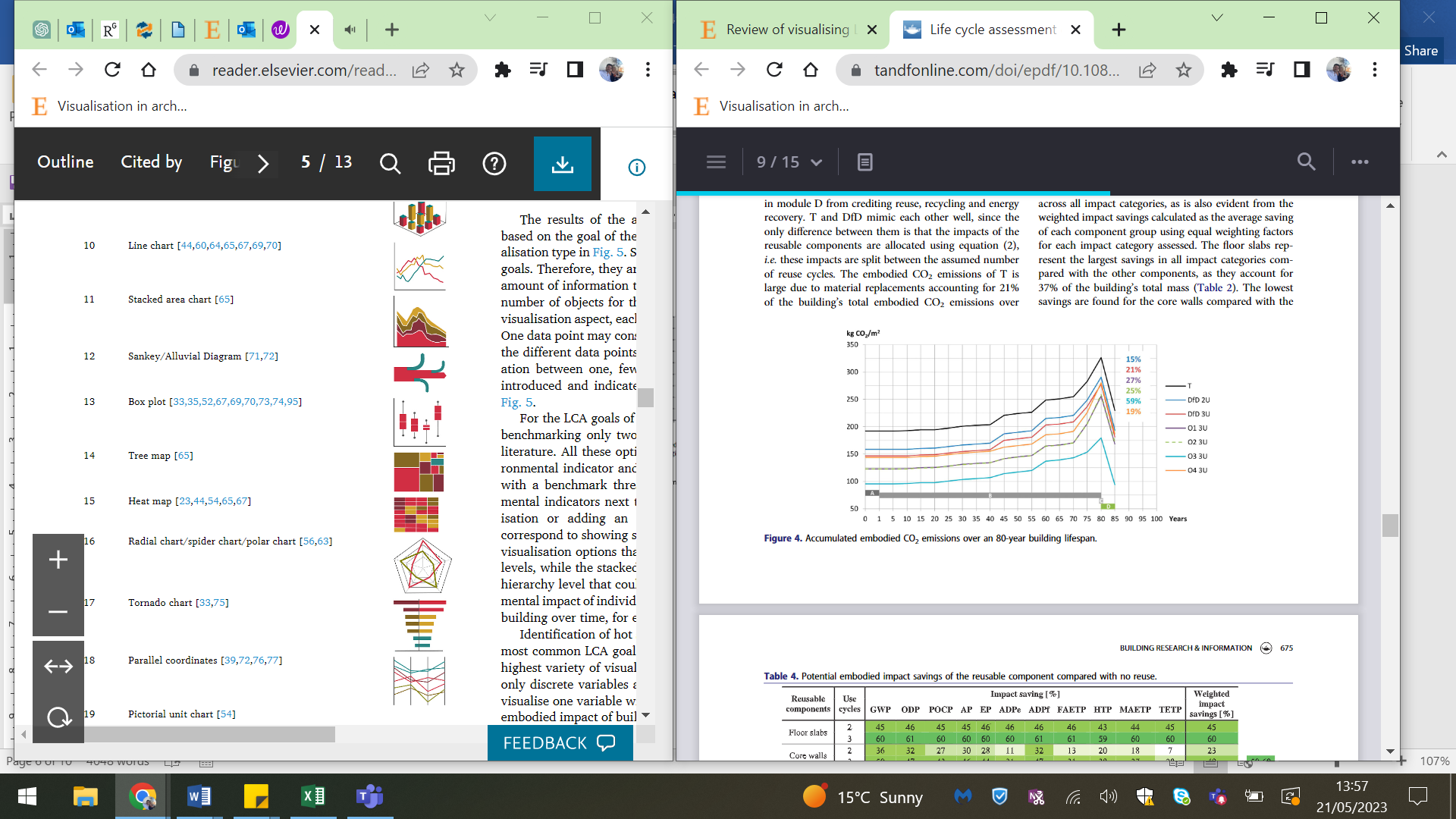 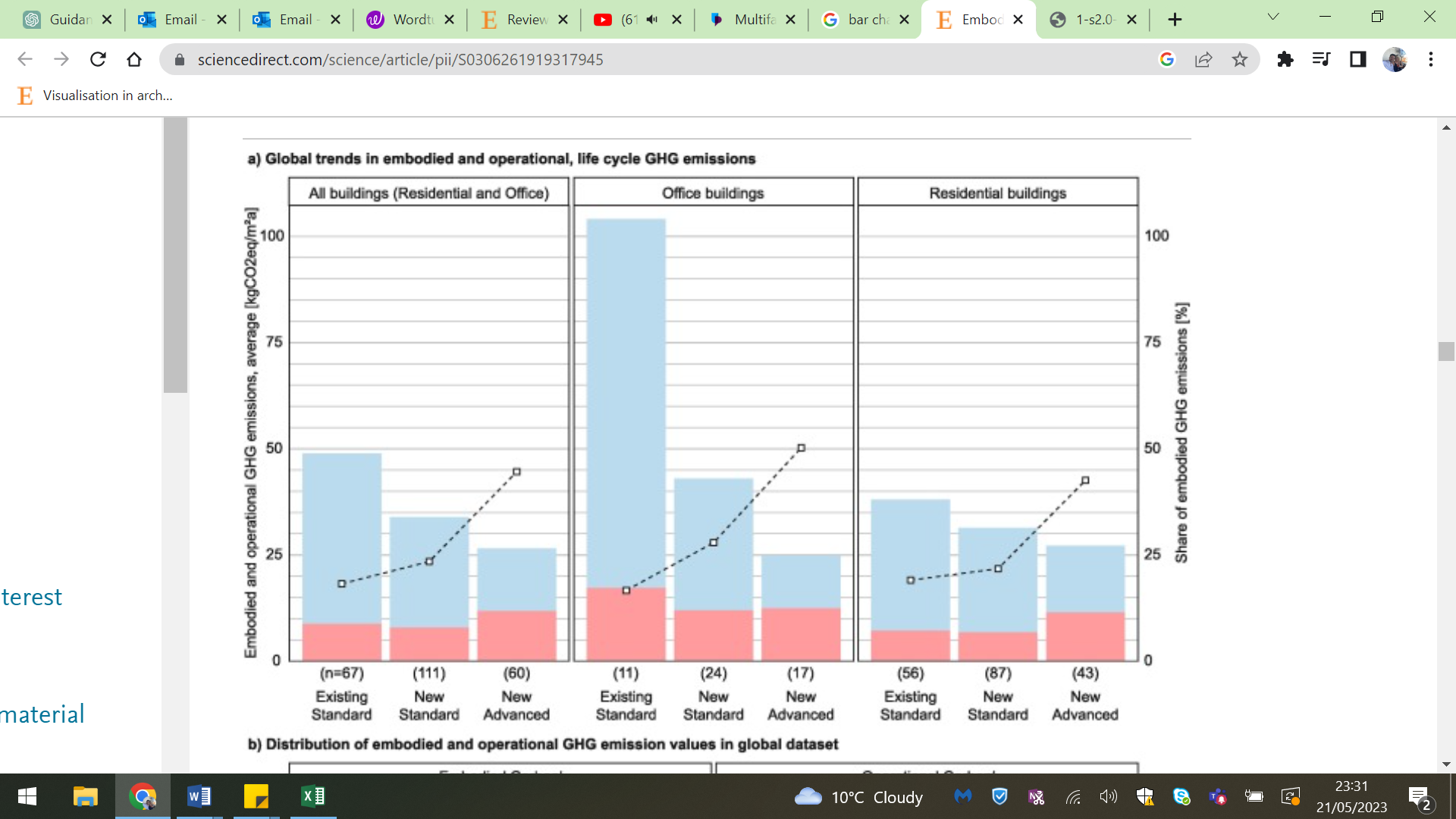 GRAPHS
CHARTS
Patterns and Plots
Focus on conveying 
Relationships between emissions+ area+occupancy+time+
variables
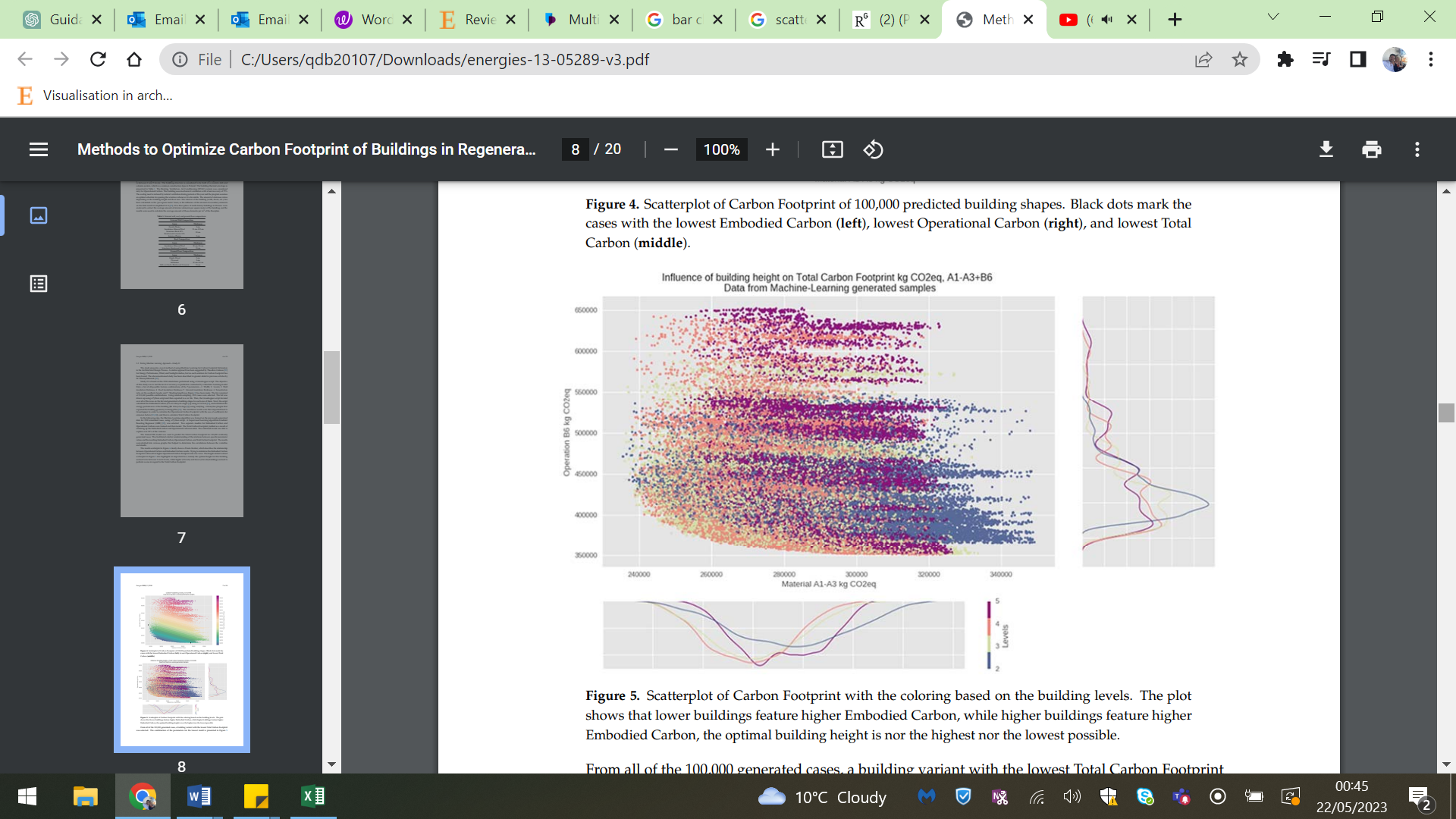 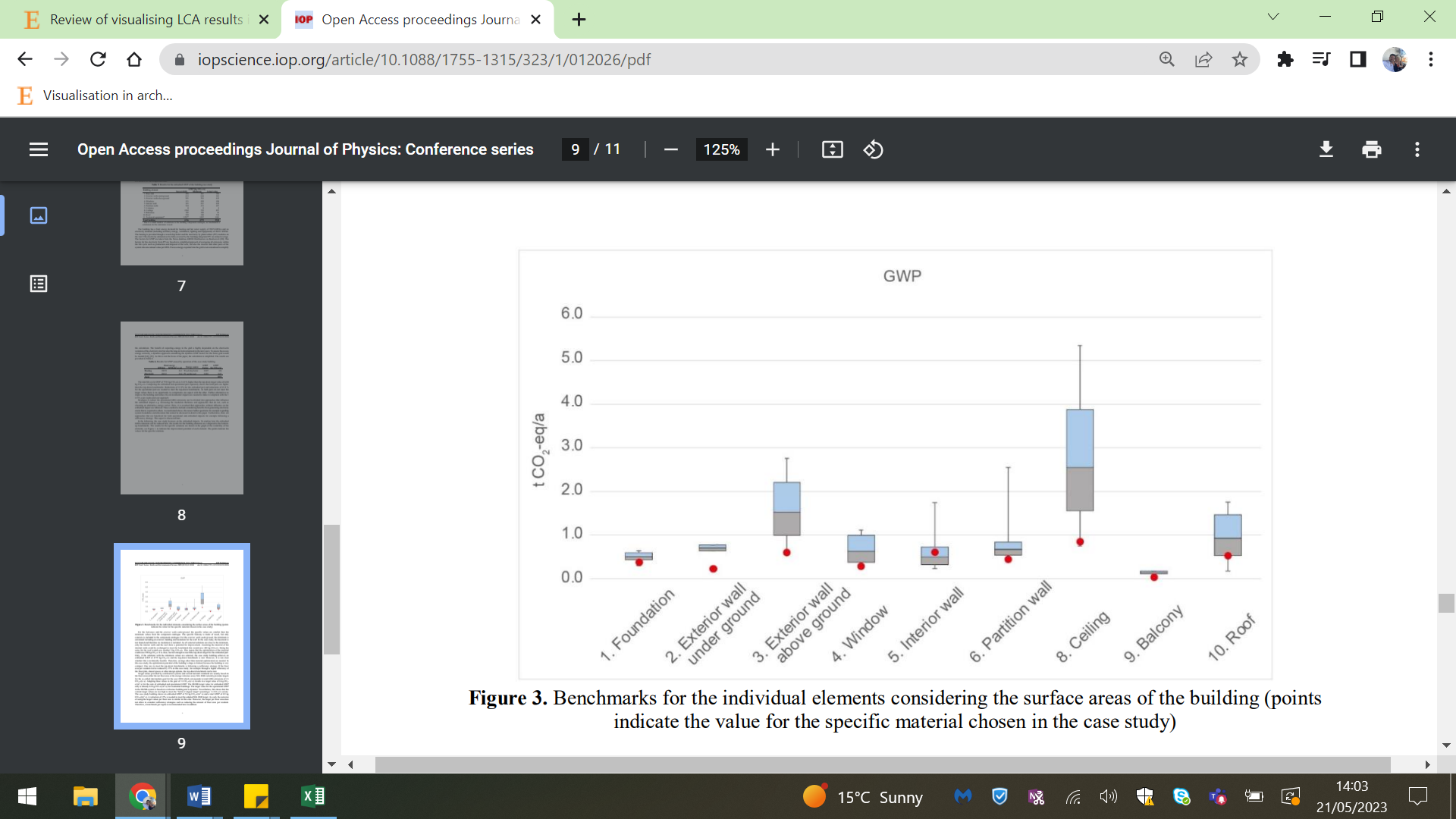 Components & Proportions
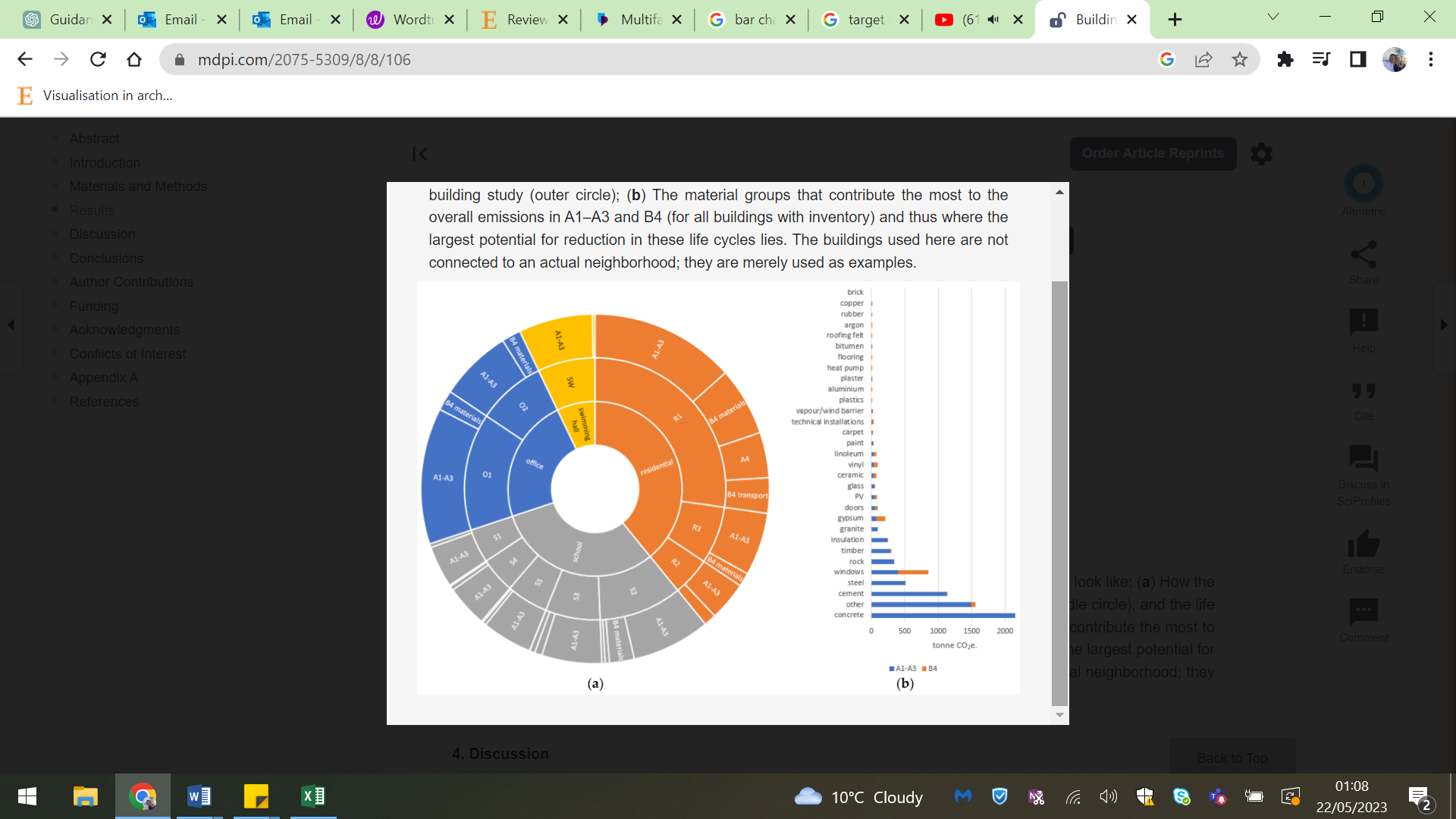 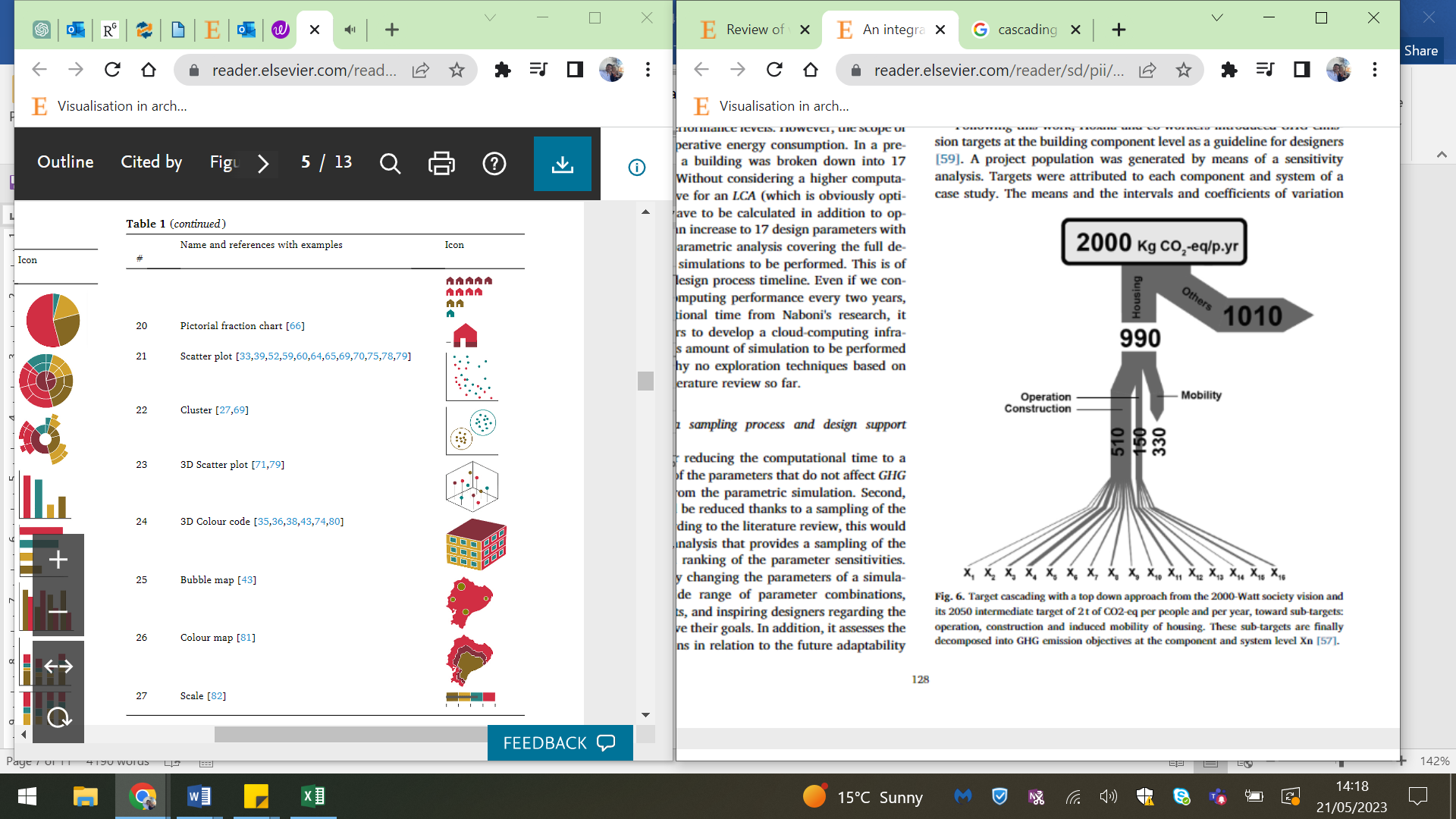 Focus on conveying 
Components or Stages of emissions
Scenarios & Spatiality
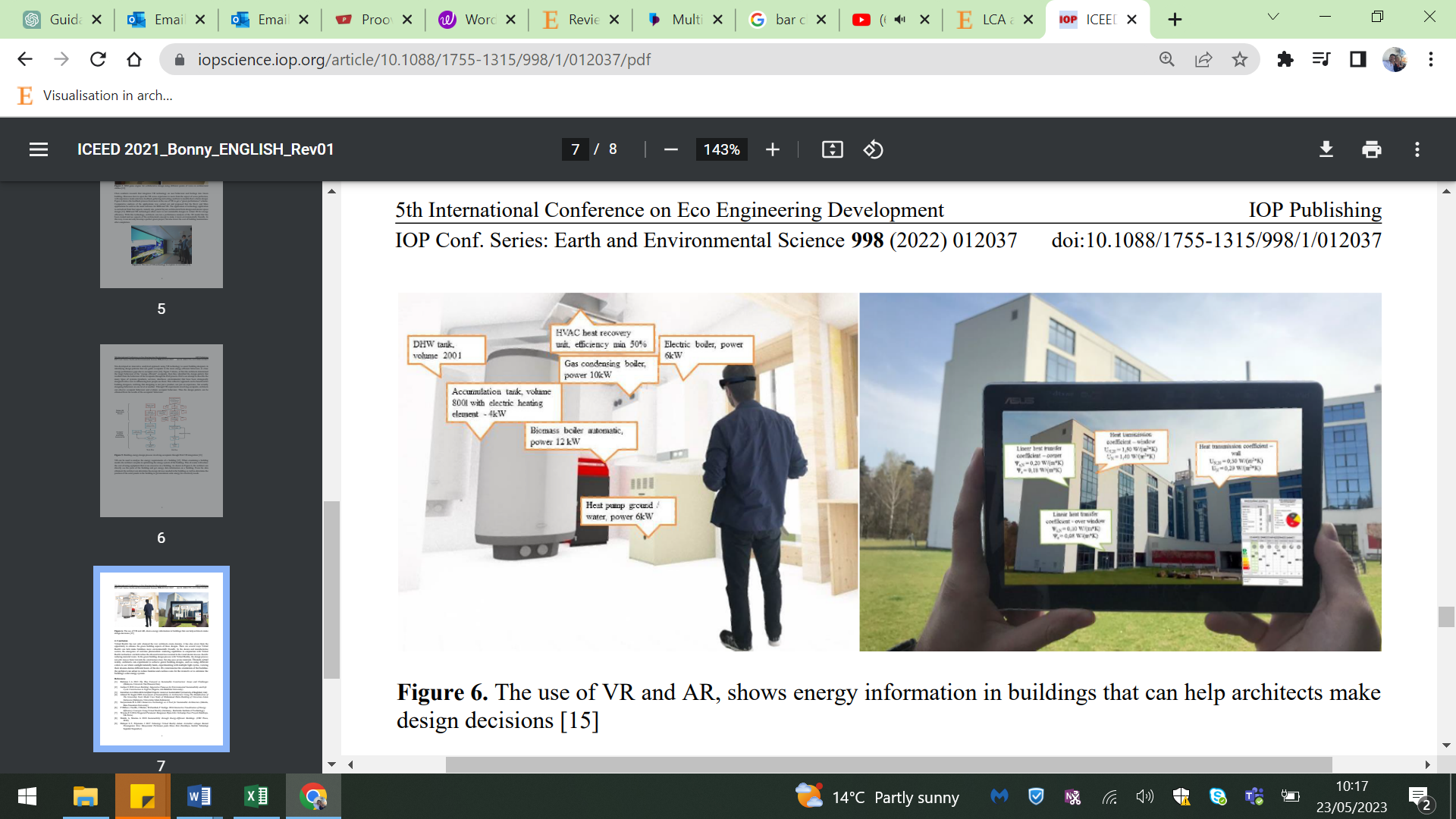 Focus on conveying

Experiences  of carbon in real-life contexts
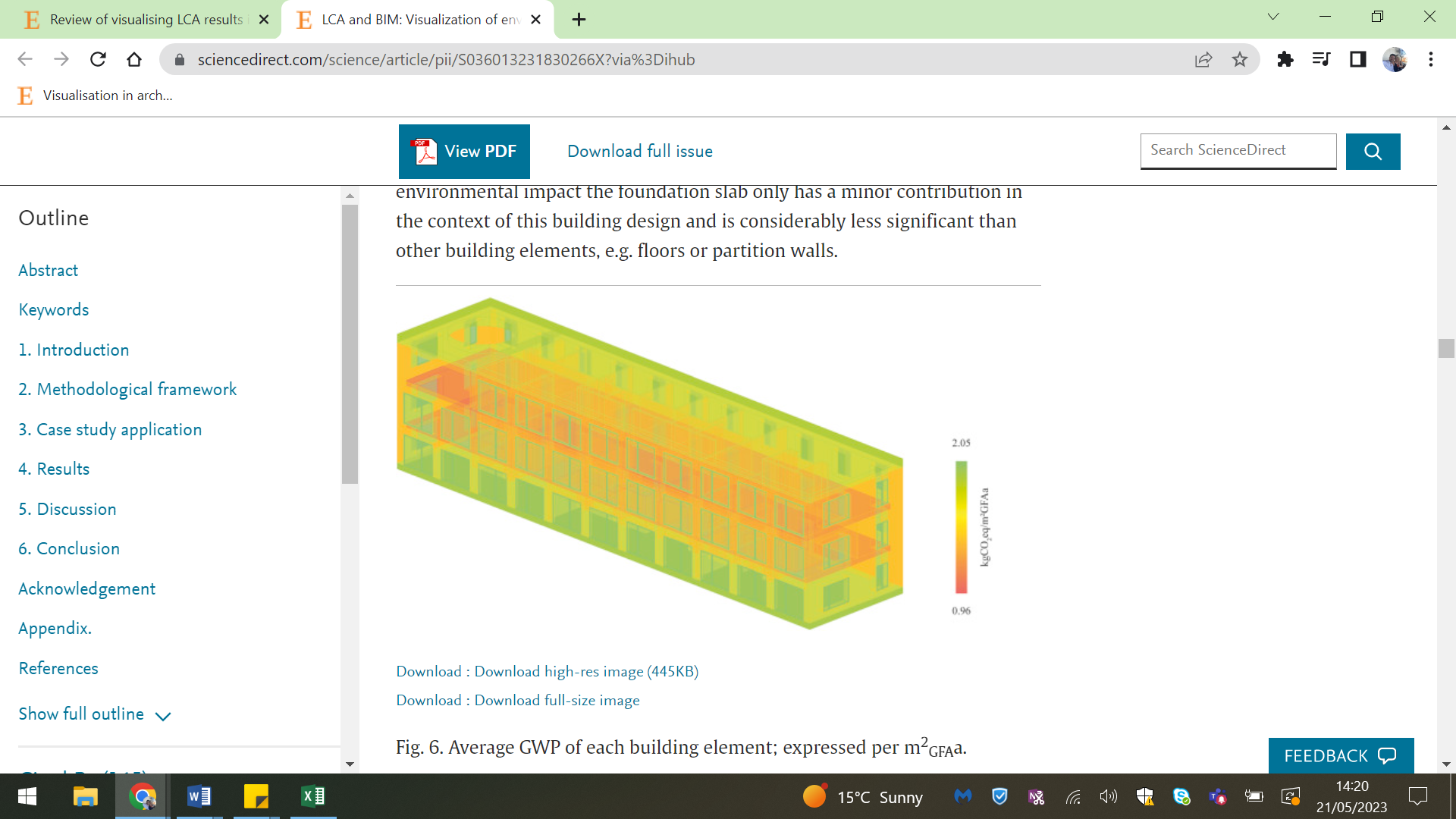 Representing carbon – overview of focus
Representing carbon – overview of stage
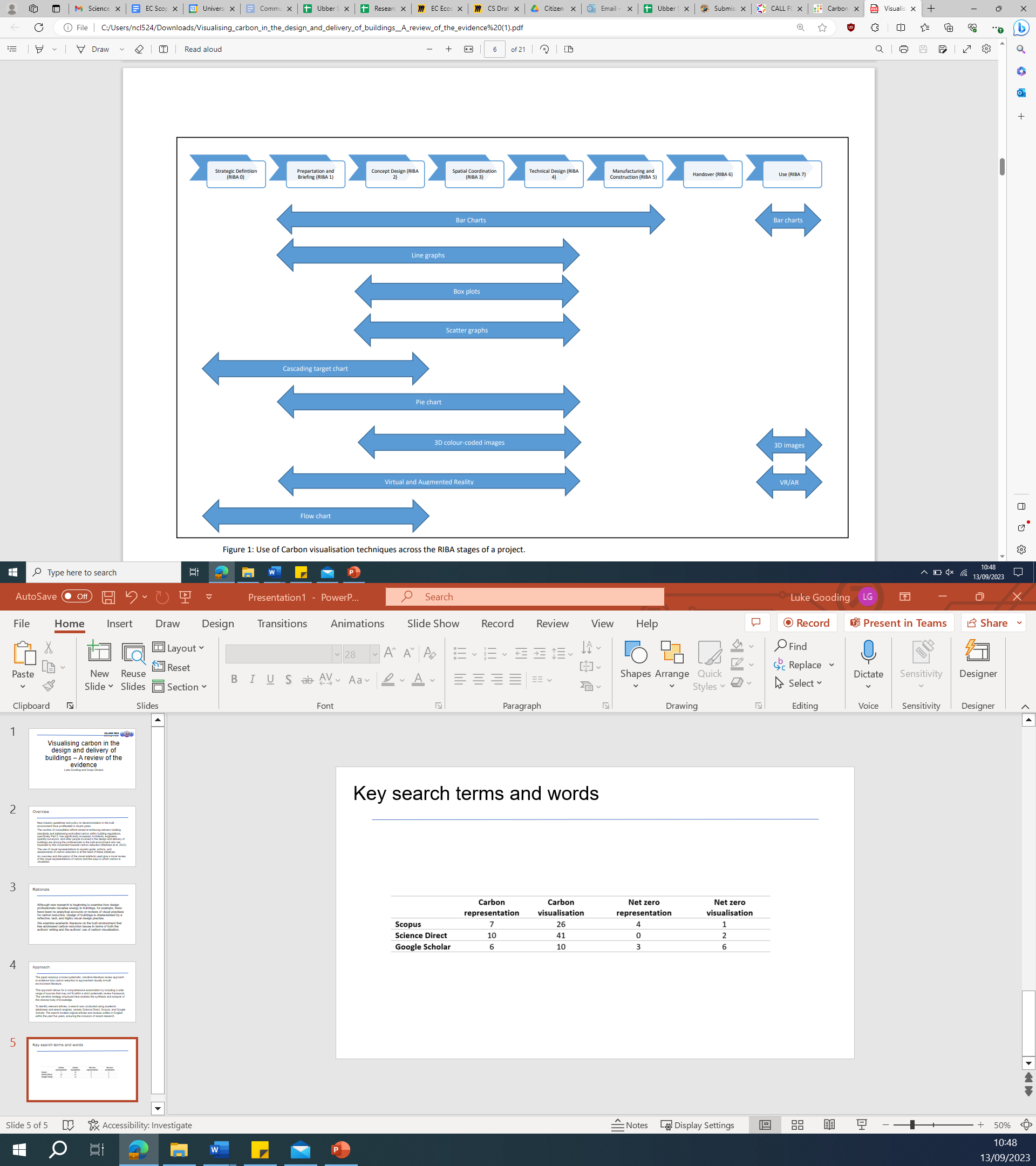 IMPLICATIONS
Prevalence of charts and graphs – is this consistent with architectural visual lexicon or prevalent climate iconography?
Dominance of representation of anticipated outcome - early stages 
Lack of approaches that convey complexity+ uncertainty+interdependence
Lack of context?
Lack of scale? Connections and entanglements across scale?
Largely static?

Does this limit – delineate understandings of carbon+ low carbon+carbon emissions?
Is there a danger of one-dimensionality obscuring the intangible+the complex+ the difficult?
IMPLICATIONS – and?
Study of images enables an understanding of  how  unverbalized meanings are shaped (Messaris and Abraham 2001).
Next steps
- Examine case study documentation
-Categorise and classify visual representations
-Code the selected images
-Conduct photo-elicited workshops in Glasgow
References
Eberhardt, L. C. M., Birgisdóttir, H., & Birkved, M. (2019). Life cycle assessment of a Danish office building designed for disassembly. Building Research & Information, 47(6), 666-680.
Jusselme, T., Rey, E., & Andersen, M. (2018). An integrative approach for embodied energy: Towards an LCA-based data-driven design method. Renewable and Sustainable Energy Reviews, 88, 123-132.
Messaris, P., & Abraham, L. (2001). The role of images in framing news stories. In Framing public life (pp. 231-242). Routledge.
Oliveira, S., Shortt, H., & King, L. (2023). From data to strata? How design professionals “see” energy use in buildings. Energy Research & Social Science, 101, 103117.
Płoszaj-Mazurek, M., Ryńska, E., & Grochulska-Salak, M. (2020). Methods to optimize carbon footprint of buildings in regenerative architectural design with the use of machine learning, convolutional neural network, and parametric design. Energies, 13(20), 5289.
Quattrone, P., Ronzani, M., Jancsary, D., & Höllerer, M. A. (2021). Beyond the visible, the material and the performative: Shifting perspectives on the visual in organization studies. Organization Studies, 42(8), 1197-1218.
Ravasi, D. (2017). Visualizing our way through theory building. Journal of Management Inquiry, 26(2), 240-243.
Suryawinata, B. A., & Mariana, Y. (2022, February). The role of virtual reality in green building design. In IOP Conference Series: Earth and Environmental Science (Vol. 998, No. 1, p. 012037). IOP Publishing.
Acknowledgements and contact
This project is supported by ESRC funding (Ref: Ref: ES/W004216/1)

We also acknowledge input of Dr Heba Sarhan into development of the paper draft initial presentation.



CONTACTS
luke.gooding@york.ac.uk
sonja.dragojlovic-oliveira@strath.ac.uk